Freinet school
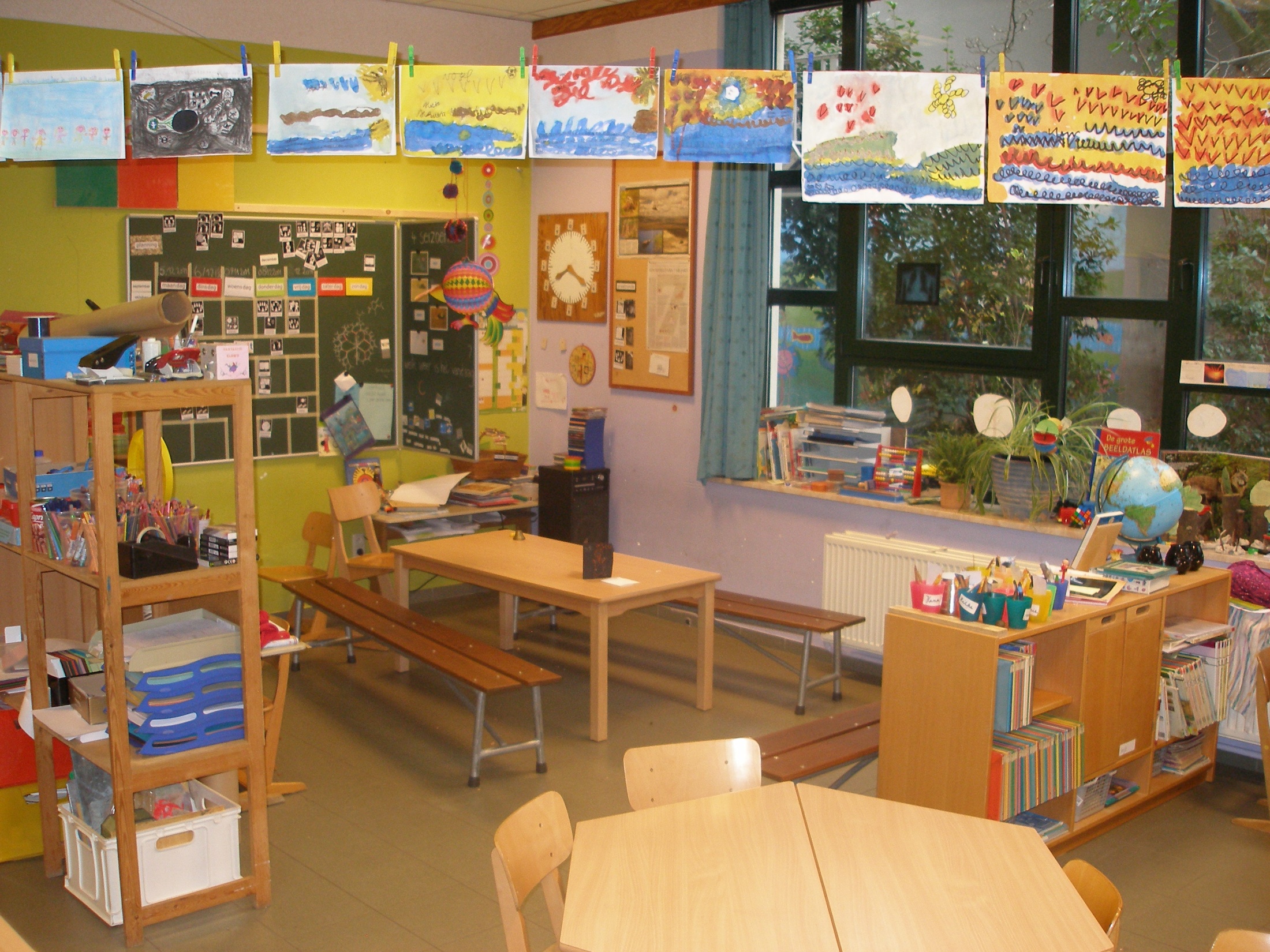 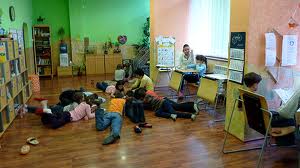 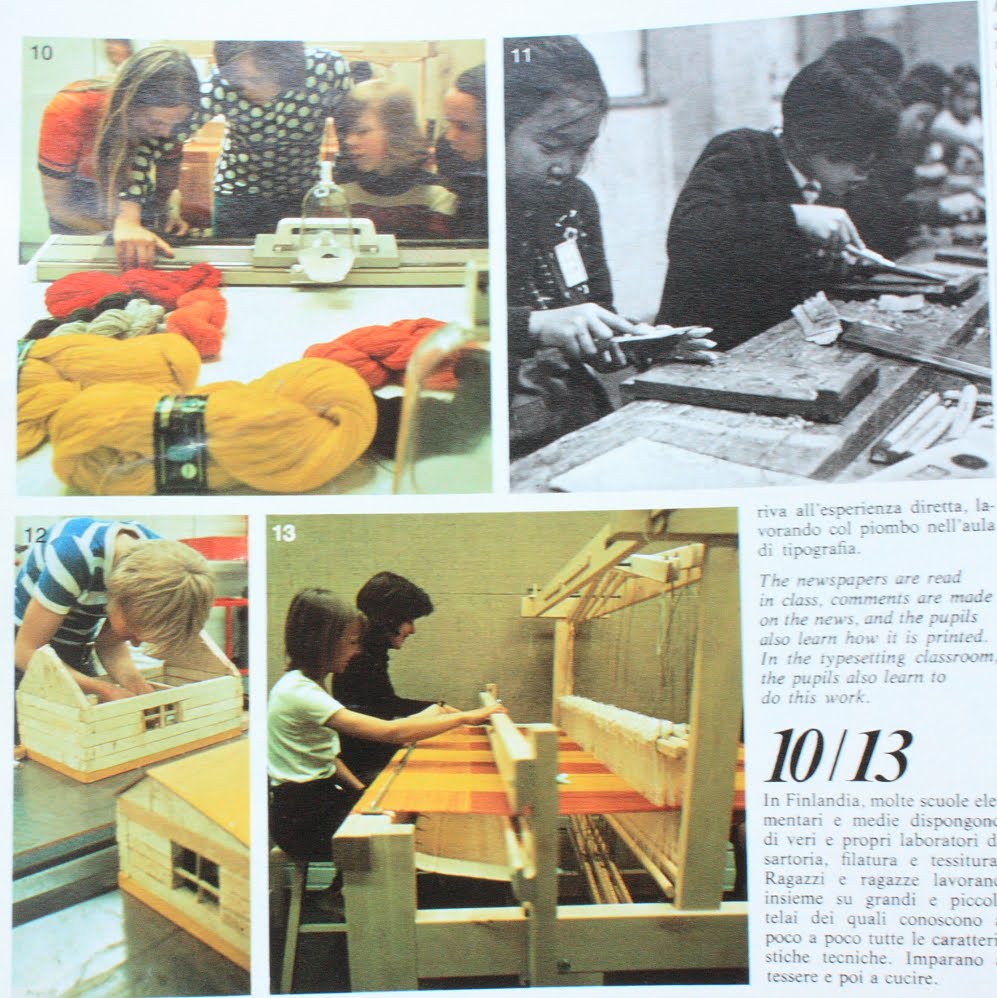 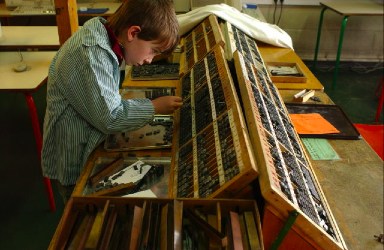 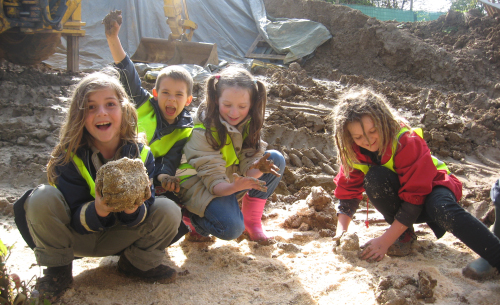 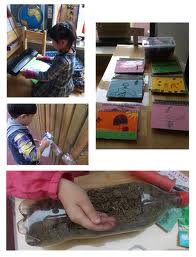 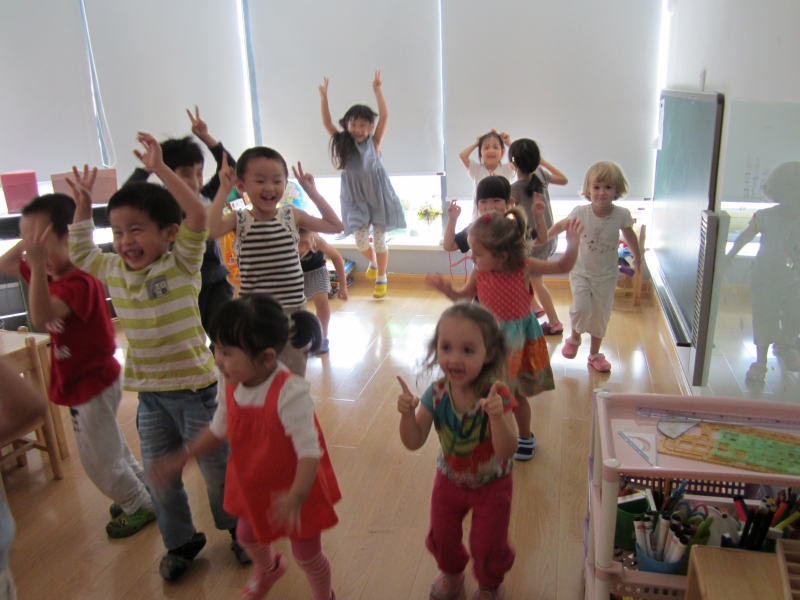 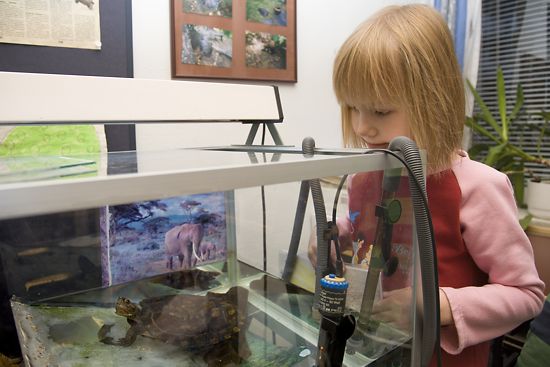 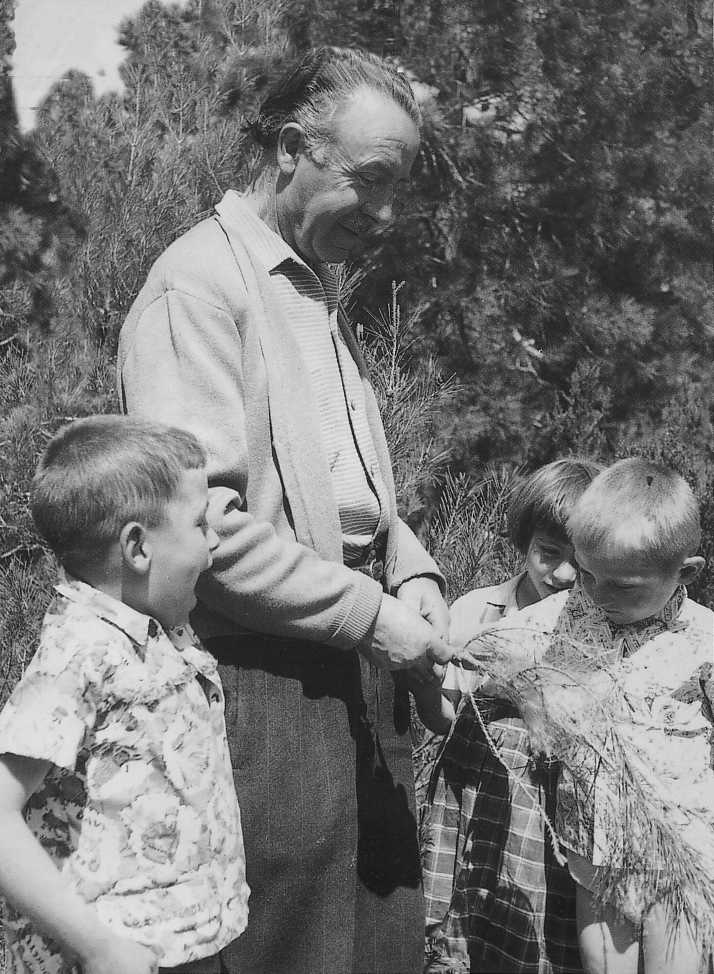 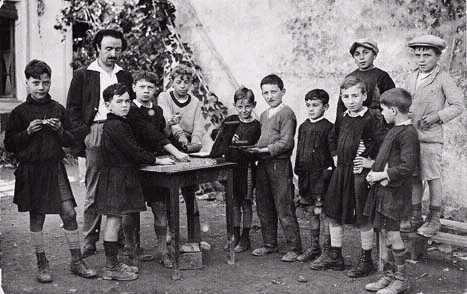